Bekezdés formázás
Tulcsik Marcell
Neumann János
Számítástechnikai Szakközépiskola
1144 Bp., Kerepesi út 124.
Felkészítő tanár: Horváth Betti
Tartalom
1. dia: Bemutakozó
2. dia: Tartalom
3. dia: Fogalmak
4. dia: Mi a hasznosság??
5. dia: Általános I.
6. dia: Általános II. táblázat
7. dia: Behúzás
8. dia: Térköz I.
9. dia: Térköz II.
10. dia: Tördelés
11. dia: Formázási kivételek
12. dia: Példák
13. dia: Általános példa
14. dia: Behúzás példa
15. dia: Térköz példa
16 dia: Vége (Köszönjük a figyelmet!!!)
Fogalmak
Ha írásban új gondolatot kezdünk, akkor azt egy új sorba, tehát új bekezdésbe írjuk.  
A szövegszerkesztésben a bekezdésnek, a két bekezdésvége (másold be a jelet) jel közötti részt nevezünk.
A bekezdéseket lehet formázni is.
Az igazítás azt adja meg, hogy hogyan helyezkednek el egymáshoz képest a bekezdés sorai. Négy lehetőséget ismerünk: balra zárt, jobbra zárt, középre zárt, és a sorkizárt (de van egy ötödik is, az elosztott)
 A sorkizárt esetben a szóközök szélességét állítják be úgy, hogy a szöveg bal széle és jobb széle egymás alatt legyen.
 Az elosztott elrendezésben az utolsó sor jobb széle is a többi alá kerül, rövid kimenetsor esetén nagyobb szóközök lesznek.
Mi a hasznosság?
Ha új gondolatot kezdünk, akkor azt új bekezdés indításával jelezzük az írásművekben. 
Ez természetes módon az előző bekezdés lezárását is jelenti. 
Nincs általános szabály a bekezdés hosszára, hiszen gondolatainkat kifejezhetjük egyetlen betűből álló szóval is, de olykor barokkos körmondatokra is ragadtatjuk magunkat.
Általános I.
Igazítás
Szöveg balra igazítása
Középre zárás
Szöveg jobbra igazítása
Szöveg sorkizárttá téve így néz ki.
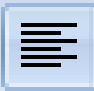 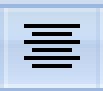 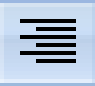 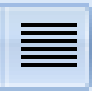 Általános II.
Behúzás
Típusa(2 féle van):
Első sor
Függő

Lehetőség van a méret megadására is:
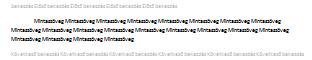 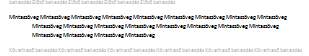 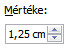 Térköz I.
Előtte(0 pt) & utána(10 pt)
Értéke(Válassz mennyi legyen pt!)
Sorköz
Többszörös
1,5 sor
Szimpla
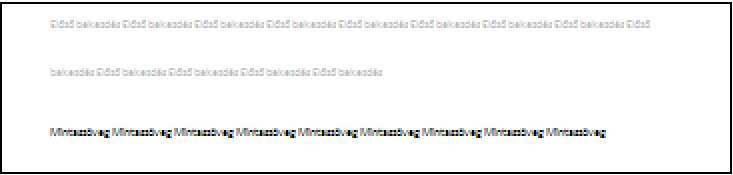 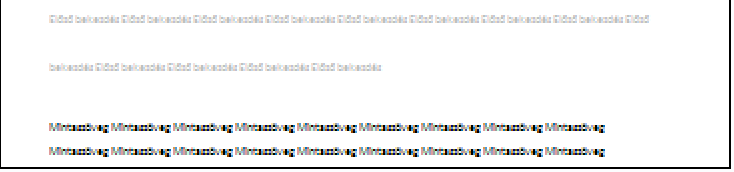 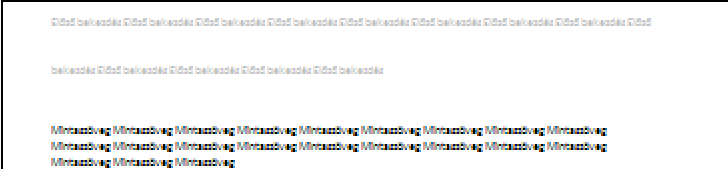 Térköz II.
Sorköz:
Legalább
Dupla
Pontosan
Az azonos stílusú bekezdések között ne legyen térköz.
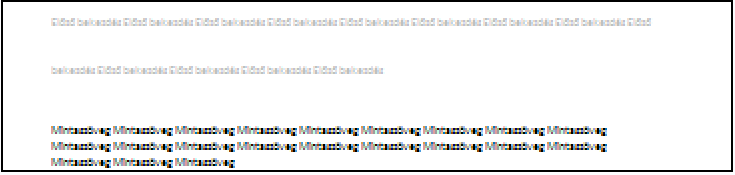 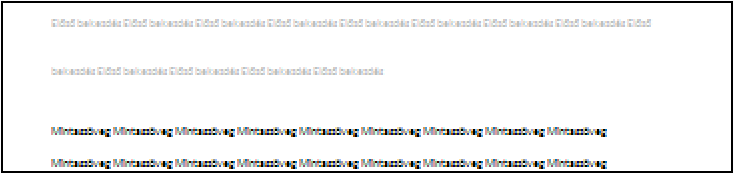 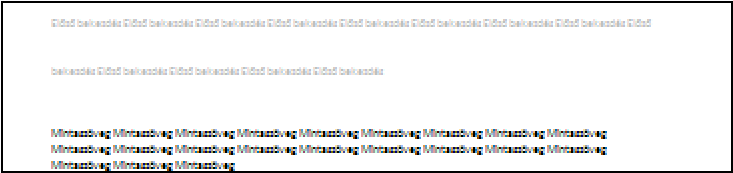 Tördelés




Fattyú- és árvasorok:
Jelöljük ki a bekezdéseket, amelyekben el kívánjuk kerülni a fattyú- és árvasorok keletkezését.
Kattintsunk a Formátum menü Bekezdés parancsára, majd a Szövegbeosztás fülre.
Jelöljük be a Fattyú- és árvasorok jelölőnégyzetet.

Együtt a következővel:
Jelöljük ki az egy oldalon tartani kívánt bekezdéseket.
Kattintsunk a Formátum menü Bekezdés parancsára, majd a Szövegbeosztás fülre.
Jelöljük be az Együtt a következővel négyzetet.

Egy oldalra:
Jelöljük ki azokat a bekezdéseket, amelyek sorait együtt kívánjuk tartani.
Kattintsunk a Formátum menü Bekezdés parancsára, majd a Szövegbeosztás fülre.
Jelöljük be az Egy oldalra négyzetet.

Új oldalra:
Jelöljük ki azt a bekezdést, amely elé oldaltörést szeretnénk beszúrni.
Kattintsunk a Formátum menü Bekezdés parancsára, majd a Szövegbeosztás fülre.
Jelöljük be az Új oldalra négyzetet.
Példák
Általános…
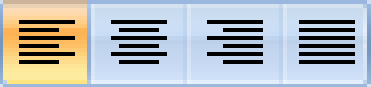 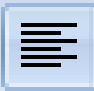 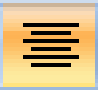 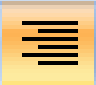 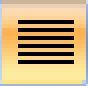 "Szörnyű úgy élni, hogy valaki nem élvezi a munkáját. S éppen olyan szörnyű úgy élni, hogy nem ismeri a szépet: a jó könyv ízét, a szép zenét, a verset, egyszóval a művészi szépet nem ismeri. Pedig a szellemet éppúgy nem csaphatjuk be, mint a testet: ha csak egyoldalúan és csak pótlékokkal táplálják, előbb-utóbb elsorvad. A szellem olyan, mint a drágakő: minél több oldaláról csiszoljuk ki, annál szebben ragyog." (Fekete Gyula)
"Szörnyű úgy élni, hogy valaki nem élvezi a munkáját. S éppen olyan szörnyű úgy élni, hogy nem ismeri a szépet: a jó könyv ízét, a szép zenét, a verset, egyszóval a művészi szépet nem ismeri. Pedig a szellemet éppúgy nem csaphatjuk be, mint a testet: ha csak egyoldalúan és csak pótlékokkal táplálják, előbb-utóbb elsorvad. A szellem olyan, mint a drágakő: minél több oldaláról csiszoljuk ki, annál szebben ragyog." (Fekete Gyula)
"Szörnyű úgy élni, hogy valaki nem élvezi a munkáját. S éppen olyan szörnyű úgy élni, hogy nem ismeri a szépet: a jó könyv ízét, a szép zenét, a verset, egyszóval a művészi szépet nem ismeri. Pedig a szellemet éppúgy nem csaphatjuk be, mint a testet: ha csak egyoldalúan és csak pótlékokkal táplálják, előbb-utóbb elsorvad. A szellem olyan, mint a drágakő: minél több oldaláról csiszoljuk ki, annál szebben ragyog." (Fekete Gyula)
"Szörnyű úgy élni, hogy valaki nem élvezi a munkáját. S éppen olyan szörnyű úgy élni, hogy nem ismeri a szépet: a jó könyv ízét, a szép zenét, a verset, egyszóval a művészi szépet nem ismeri. Pedig a szellemet éppúgy nem csaphatjuk be, mint a testet: ha csak egyoldalúan és csak pótlékokkal táplálják, előbb-utóbb elsorvad. A szellem olyan, mint a drágakő: minél több oldaláról csiszoljuk ki, annál szebben ragyog." (Fekete Gyula)
Behúzás…
SPECIÁLIS
(nincs)
Első sor
A behúzás a bekezdés távolságát határozza meg a szövegdoboz jobb vagy bal margójától. A margókhoz képest a bekezdések és a bekezdéscsoportok behúzása tetszés szerint növelhető vagy csökkenthető
Függő
A behúzás a bekezdés távolságát határozza meg a szövegdoboz jobb vagy bal margójától. A margókhoz képest a bekezdések és a bekezdéscsoportok behúzása tetszés szerint növelhető vagy csökkenthető
A behúzás a bekezdés távolságát határozza meg a szövegdoboz jobb vagy bal margójától. A margókhoz képest a bekezdések és a bekezdéscsoportok behúzása tetszés szerint növelhető vagy csökkenthető.
Térköz…
Sorközbeállítások:
igényes szerkesztésnél (tördelésnél) lehet a blokkváltásokat plusz sor nélkül, extra sormagassággal jelölni. Viszont a formátumkonvertálásoknál sok attribútumot kézzel kell "átvinni", ezért megkönnyíti az életet, ha blokkváltásokat mégis inkább plusz üres sorral jelezzük.
Egyszeres
1,5 sor
Dupla
Pontosan
igényes szerkesztésnél (tördelésnél) lehet a blokkváltásokat plusz sor nélkül, extra sormagassággal jelölni. Viszont a formátumkonvertálásoknál sok attribútumot kézzel kell "átvinni", ezért megkönnyíti az életet, ha blokkváltásokat mégis inkább plusz üres sorral jelezzük.
Többszörös
Változik a szöveg képe, mert a sorközt állítjuk
igényes szerkesztésnél (tördelésnél) lehet a blokkváltásokat plusz sor nélkül, extra sormagassággal jelölni. Viszont a formátumkonvertálásoknál sok attribútumot kézzel kell "átvinni", ezért megkönnyíti az életet, ha blokkváltásokat mégis inkább plusz üres sorral jelezzük.
igényes szerkesztésnél (tördelésnél) lehet a blokkváltásokat plusz sor nélkül, extra sormagassággal jelölni. Viszont a formátumkonvertálásoknál sok attribútumot kézzel kell "átvinni", ezért megkönnyíti az életet, ha blokkváltásokat mégis inkább plusz üres sorral jelezzük.
igényes szerkesztésnél (tördelésnél) lehet a blokkváltásokat plusz sor nélkül, extra sormagassággal jelölni. Viszont a formátumkonvertálásoknál sok attribútumot kézzel kell "átvinni", ezért megkönnyíti az életet, ha blokkváltásokat mégis inkább plusz üres sorral jelezzük.
Vége
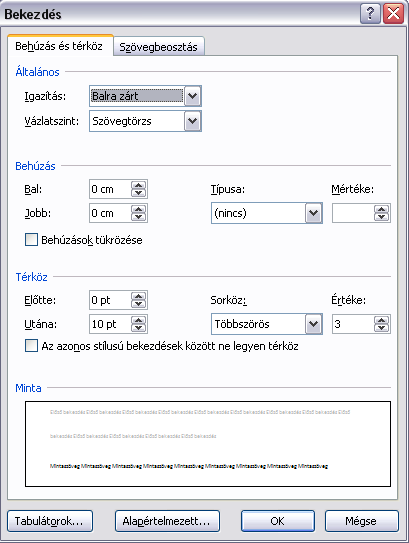 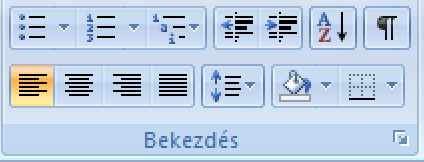 Köszönjük a figyelmet!!!